Kuidas saada heast paremaks ehk sissevaade organisatsiooni arendamisse?KÜSK infopäevadTallinn, Tartu, Jõhvi, Viljandi, Kärdla
Strateegiline juhtimiskonsultatsioon
Ärimudeli arendus
Teenusedisain
Finantsanalüüsid
Koolitused
Turismi, start-up ja transpordiinfrastruktuuri valdkondade ekspertiis 
(Siht)koha arendus ja turundus
Arendusprojektide nõustamine
Projektijuhtimine

	www.bda.ee	
www.strateegia.ee
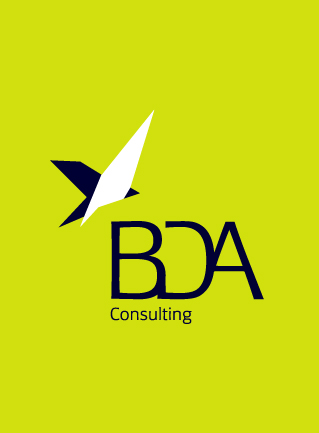 Targa otsustaja partner
done.perfect.bda
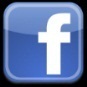 [Speaker Notes: 15 aastat kogemust (al 2001) 
nt hariduse Infotehnoloogis SA  ja Tervise Arengu Instituut  strateegia
DanskeBank Eesti Ettevõtluspanganduse divisjoni töötajate ja juhtide koolitus- ja coachingprogramm, 12 kuud, 25-le inimesele
EAS turismiarenduskeskuse üle-eestilised koolitus- ja arenguprogrammid
Projektijuhtimine – reostustõrjelaeva ehitus PPA, Otsa kooli pillide hanked, kutseõppeasutuste hindamised ja meeskonnakoolitused jne

Ca 10 töötajat
Ca 500 projekti
Avalik, era- ja III sektor]
Millest täna räägime?
Organisatsiooni arendamise vajadus
Organisatsiooni arendamise protsess
Mõned meetodid ja tööriistad
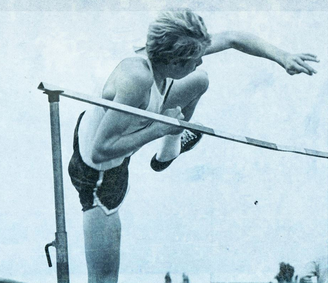 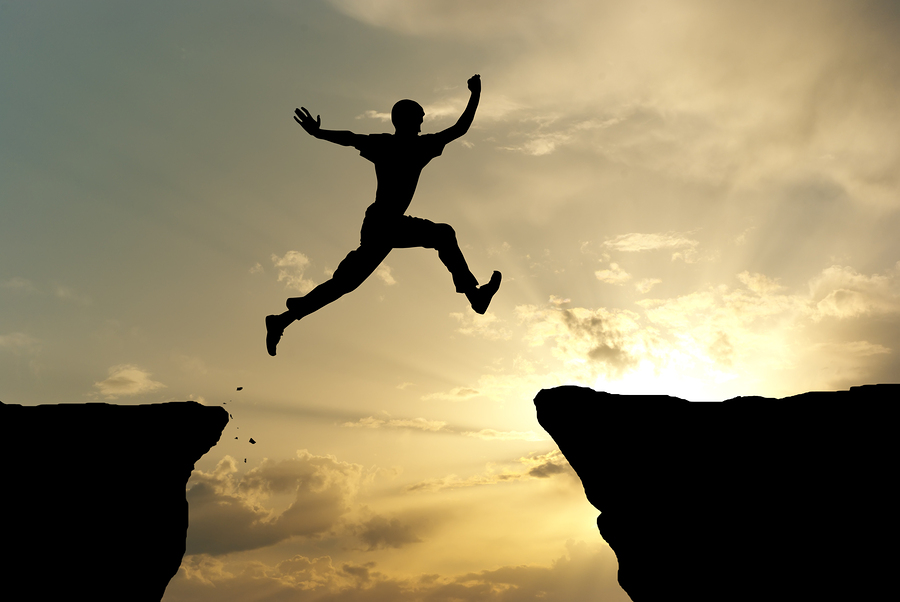 [Speaker Notes: Paljud vabaühendused võivad jõuda oma tegevuses tõdemuseni, et organisatsioon vajaks arenguimpulssi või soovitakse teha arenguhüpet või on murekohaks jätkusuutlikkuse tagamine. Lühikoolituse käigus arutleme, kuidas oma organisatsiooni arendamise protsessi läbi viia, kuidas oma arenguvajadusi tuvastada, võimekusi täiendada, tegevust fokusseerida. Räägime sellest, milliseid samme tuleks astuda ja tutvume mõningate abistavate tööriistadega, mida selles protsessis kasutada.]
Eduka muutuse valem
R x V x P = ....

R – rahulolematus, nii edasi ei saa  
V – visioon
P – plaan/tegevuskava/tegevus
Väärtuspakkumine ehk väärtuslik pakkumine kliendile
Mis on kliendi tegelik vajadus/probleem?
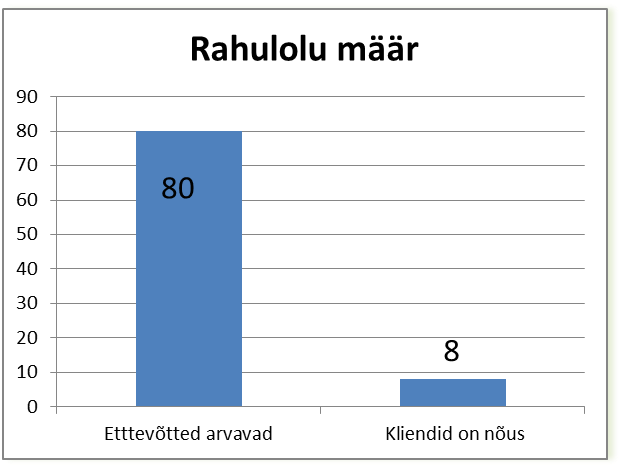 Allikas: Bain ja Company
[Speaker Notes: Kliendile kujunebki toode subjektiivse kogemusena – ettevõte pigem loob kõik tingimused, et see toode sünniks.
Kliendil võivad olla eri teenuste osas eri kvaliteediootused 

Rahulolu määr]
Sisemised kliendid on ka kliendid
Organisatsiooni sisesed
Võrgustiku sisesed
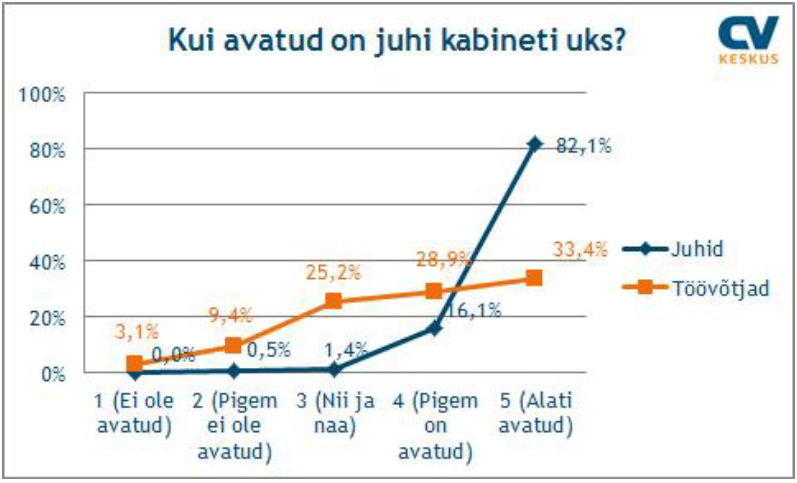 Organisatsioon
Kristina Mänd „Organisatsiooni arendamine“ ainetel
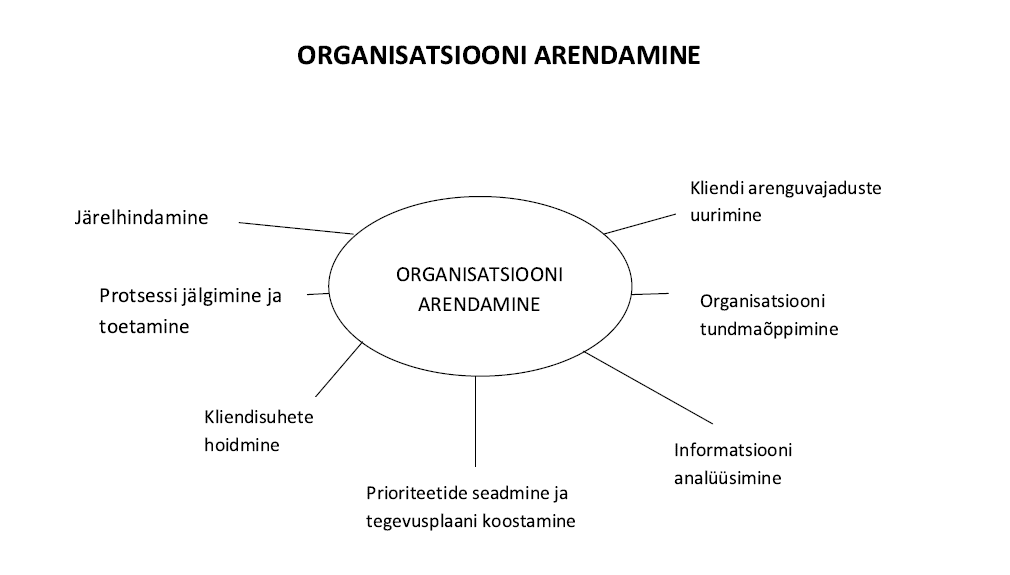 Allikas: Roger Hobbs ja Self II
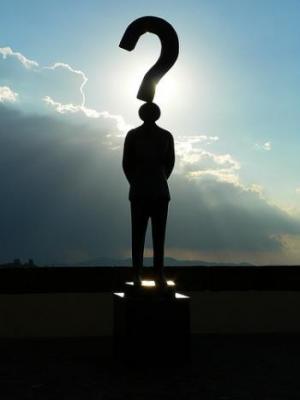 Olulised küsimused
Miks me olemas oleme? Miks me seda teeme? 
Mida  me pakume, mida muuta, öelda tahame? 
Kes nad on?
Miks nad tulevad?
Kuidas suhelda ja pakkuda oma väärtusi loomaks positiivset  sidet ja muutust.
[Speaker Notes: Korraks omaette mõelda lasta 2-3 minutit]
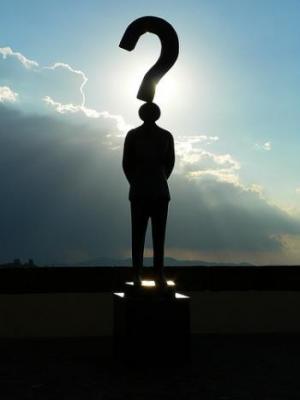 Mis on Sinu poolt pakutava teenuse tuum/olemus? Mida „müüd“?Mis on sinu poolt pakutava väärtus/kasu kliendile? Mida klient ostab?
Oluline on vahet teha toote/teenuse omadusel ja temast saadaval kasul.
[Speaker Notes: Räägi oma teenusest, väärtuspakkumisest naabrile. 
Partner pakub, miks ta seda ostaks.
Võrrelge ostmise põhjuseid.
Iseseisev  ja paaristöö 5 minutit]
Kliendikeskne lähenemine
KUI SA SAAD ARU, MIS ON TEMA PROBLEEM 
SIIS SA SAAD ASUDA SEDA LAHENDAMA

Kes ta on?
Millised on tema ootused ja vajadused?
Mida ta väärtustab?
Mis on tema jaoks kaalukas argument, liikumapanev jõud?
Väärtuse loomine
[Speaker Notes: The difference with design-driven companies is that they seek to go far beyond understanding 
what customers want to truly uncovering why they want it.]
Olukorra analüüs ehkkus me täna seisame?
Enesehindamine on oma igapäevase tegevuse põhjalik läbimõtlemine ja faktidel põhineva kirjelduse koostamine oma tugevatest külgedest ja parendusvaldkondadest.

Enesehindamine ja tulemuste analüüs näitavad objektiivselt, kuhu võiks ressursse suunata tagamaks organisatsiooni tasakaalustatud arengut ja suurendamaks organisatsiooni toimimise mõju.
Avasta – kogu andmeid, analüüsi
Statistika
Internet
Intervjuud
Vaatlused
Aruanded
Uuringud
Enesehindamine
....
										Võrdle oma visiooni, 										missiooni ja eesmärkidega
Eneseanalüüs, enesehindamine
Vt nt Enesehindamise küsimustik (Eesti Juhtimiskvaliteedi Keskus)http://www.eas.ee/images/doc/sihtasutusest/trukised/enesehindamise/mudeli_kysimustik.pdf

Valdkonnad:
Eestvedamine
Strateegia ja planeerimine
Inimesed
Ressursid
Protsessid
Kliendirahulolu
Tegevustulemused
Ühiskond
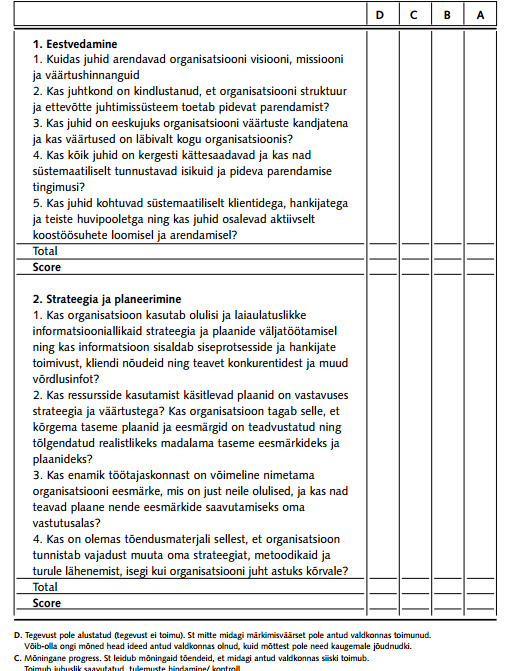 Enesehindamiseküsimustik
McKinsey võimekuse hindamise tööriist
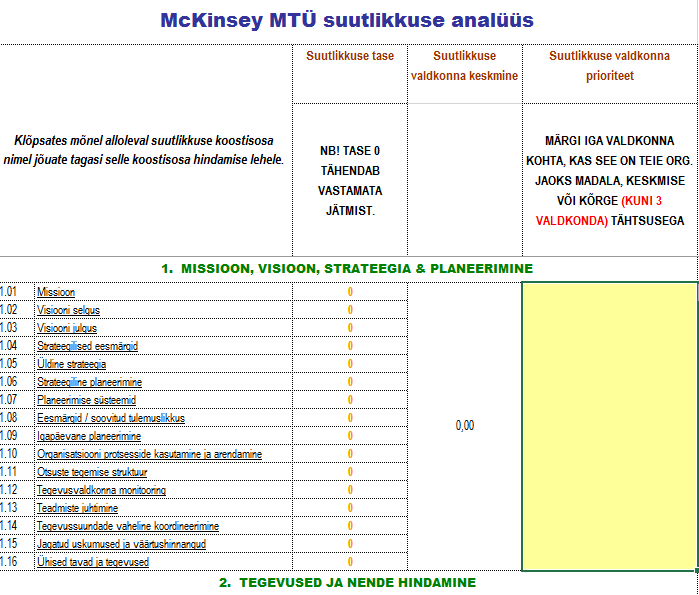 http://heategu.ee/uudised/vota-mckinsey-maailma-muutmisel-appi
[Speaker Notes: Näita excelis, kuidas see töötab
Tööriista abil saab hinnata oma organisatsiooni seisu, selle abil muutusi planeerida ja jälgida nende õnnestumist. Otse loomulikult pole McKinsey CAT mingi imetööriist ja ühestki metoodikast on vähe kasu, kui seda ei kasutata eesmärgipäraselt, mõistlikus mahus, süstemaatiliselt ja püsivalt.]
Vana hea klassika – SWOT analüüs
Kalaluudiagramm
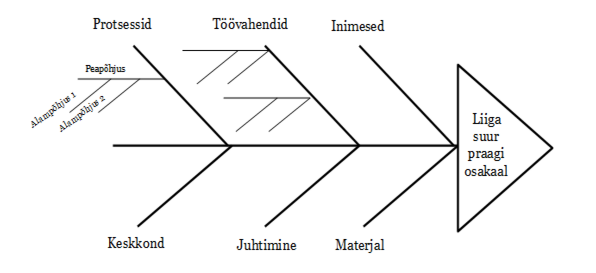 Joonis: maripuu.ee
[Speaker Notes: Sõnastage üheselt arusaadavalt probleem, mida soovite analüüsida, näiteks “liiga suur praagi osakaal” ja kirjutage probleem “kala pähe”.
Defineerige võimalikud probleemi mõjutavate põhjuste kategooriad, näiteks: inimesed, töövahendid protsessid, keskkond, juhtimine, materjal.
Joonistage “kala selgroog” ja “luud”, kusjuures iga “luu” vastab ühele kategooriale.
Joonistage iga “luu” alla väiksemaid allharusid.
Laske igal osalejal pakkuda oletatavaid põhjuseid ja alampõhjuseid. Kirjutage need iga kategooria alla põhjuste või alampõhjustena.
Tuvastage 3-5 probleemi kõige tugevamalt mõjutavat põhjust.
Sellele peaks järgnema analüüs – tegemist on ikkagi oletustega võimalike põhjuste kohta ning enamasti on neid oletusi arukas kontrollida.]
FOOKUS - Millele keskenduda?
Mis on kõige määravama mõjuga valdkond 
   meie organisatsiooni arengut silmas pidades?

Mida täpsemalt on selles valdkonnas tarvis  paremaks muuuta?
Võimalik fookus
A 	Strateegia (visioon, missioon, väärtused, tegevusfookus)
B	Finantsiline jätkusuutlikkus (tulud, kulud, rahavoog, võlad, jm)
C	Juhtimine, eestvedamine ja struktuur (juhtimisoskused, ülesannete		 jaotus, rahulolu, värbamine, arendamine, ...)
D	Kliendid ja turundus (positsioneerumine, segmenteerimine, 		väärtuspakkumine, eristumine, turundussõnumid ja kanalid, tagasiside)
E	Teenuse-  ja tootearendus ning disain (uuendamine, arendus, partnerlus)
F 	Füüsiline keskkond, tehnoloogia (seadmed, vahendid, ruumid, IT jm)
G	Kvaliteedijuhtimine, standardid
[Speaker Notes: Uuri, kas  arusaam organisatsiooni väärtustest on ikka ühtne
Ja ksa iga väärtuse juurde osatakse lisada selle toimivust kinnitav näide organisatsiooni  senisest tegevuspraktikast]
Kust king pigistab?
Milles on probleem?
Kas see on ikka probleem?
Kas see on õige probleem?
Kas see on juurprobleem?
Kas see on meie organisatsiooni probleem?
Kas see on meie organisatsiooni pädevuse probleem?
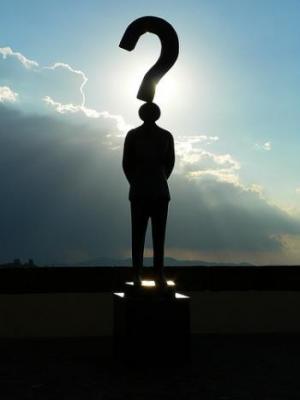 5 miksi meetod
Pareto analüüs
20 : 80

Põhineb tõestatud põhimõttel
Aitab keskenduda kõige suurema mõjuga põhjustele/probleemidele
Vaata, milliseid parameetreid analüüsida
Kasuta mõõdikuid (sagedus, maksumus, rahulolu jm)
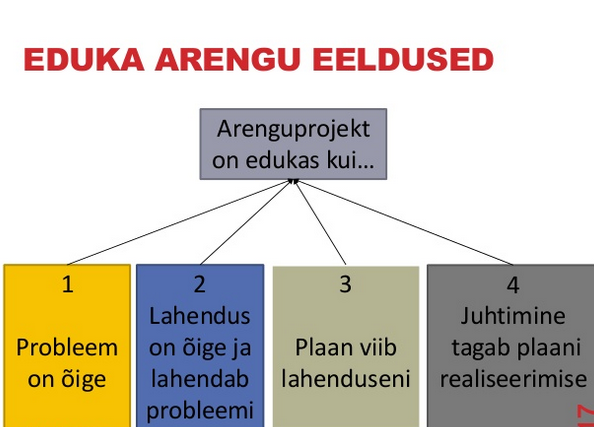 Allikas: Kalev Kaarna
Probleemi sõnastamise kriteeriumid
Kas probleem on terviklik ja selge lause?
Kas probleem täna eksisteerib ja on asjassepuutuv?
Kas probleem on ikka probleem, mitte põhjendus, lahendus või eeldus lahendusele?
Probleem on iseenesest negatiivne, peab olema üheselt määratletav.
Probleem on konkreetne, sellel on üks tagajärg. Ei sisalda „ja“, „sellepärast, et“ või „selle tulemusel“.
Probleem ei tohi olla mingi konkreetse isiku süüdistamine ega solvata.
Keskendu tugevuste võimestamisele
Oluline on kompetentside ja strateegia kooskõla tagamine
Jänesest võib kõva trenniga hea ujuja saada, kuid parem siiski, kui ta hüppab. (Armin Karu) 
Siilistrateegia (Heast suurepäraseks, Jim Collins)
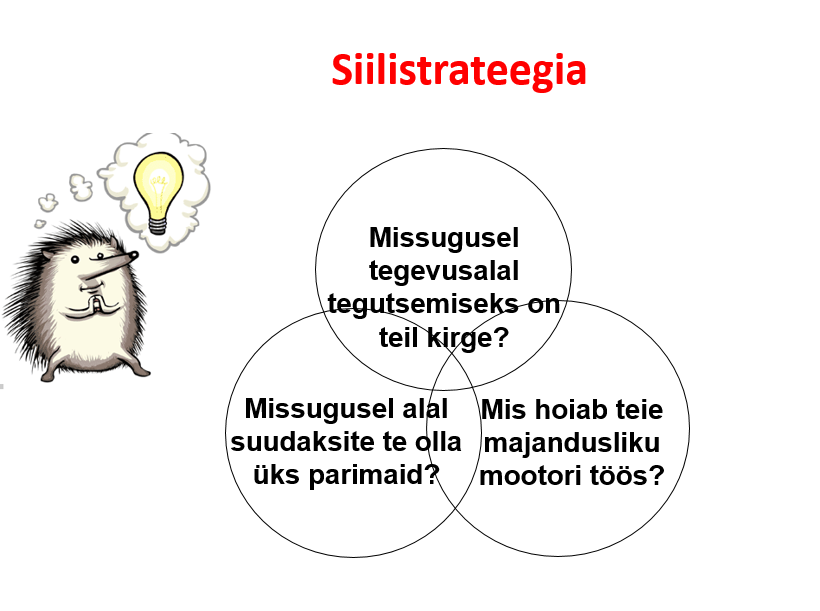 Tegevuskava
Mida täpsemalt teeme?
Kuidas me seda teeme?
Kes vastutab ja kellega koos teeme?
Millal teeme?
Kui palju me millekski ressursse vajame?
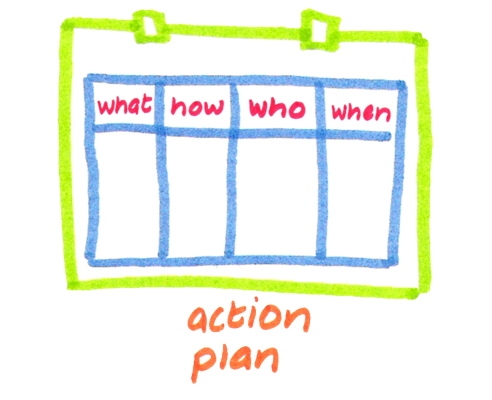 Arendusprotsessi/arendustegevuse/projektikavandamine ja elluviimine
[Speaker Notes: Tulemus – millegi saavutatus. Millegi, mis on omamoodi eelduseks sellele, et mõju saaks avalduda, ilmneda. 
 Näiteks: muutused teadmistes, oskustes, käitumises , seadusandluses

Mõju – natuke tuleb vaadata maakera ümara serva taha]
635 meetod lahenduste otsimiseks (brainwriting)
Kokkuleppeline probleem (probleemid), millele lahendusi otsitakse
Protseduur:
6 inimest grupis
6 lehte valget paberit ja kirjutusvahendid
6 osalejat igaüks panevad kirja 
3 lahendust sellele probleemile
5 minuti jooksul
Paber antakse edasi järgmisele
Järgmine tutvub kirjasolevaga ja lisab omalt poolt veel 3 uut või arendab edasi olemasolevaid
Ringis antakse paberit edasi, kuni kõik on saanud panustada kõigile lehtedele
Teoreetiliselt 6 x 3 x 6 =108 ided/lahendust  poole tunniga

Sarnane ajurünnnakuga, kuid annab võimaluse erineva tempo ja intensiivsusega osalejatel võrdselt panustada
[Speaker Notes: Hea, kui kõlama jääb: Mida KÕIKE me saaksime teha probleemi lahendamiseks]
Õiged valikud on olulised
Halvad otsused                tulemuste mittesaavutamine ja								    mõju mitteavaldumine

Tegime asju, mida ei pidanud tegema
Jätsime tegemata asjad, mida pidime tegema
Enamasti põhjuseks inerts või halvad kompromissid
	(kuid sageli käsitletakse teadmatusena)
Arendusideede/ tegevuste hindamine
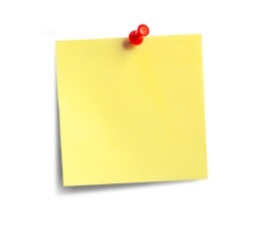 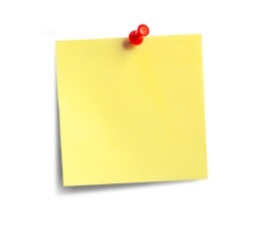 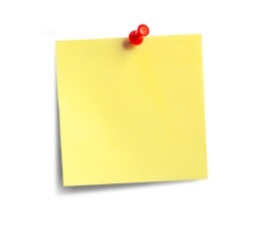 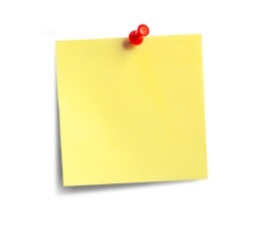 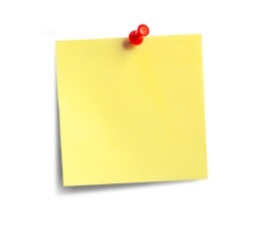 Arendusideede/ tegevuste hindamine (2)
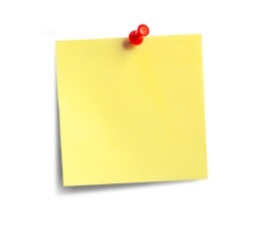 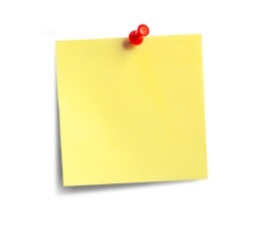 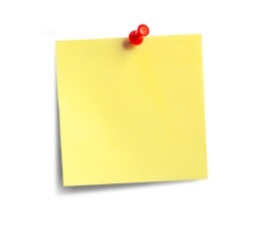 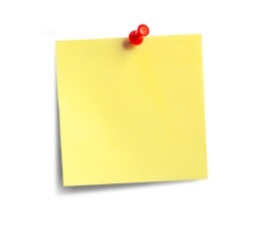 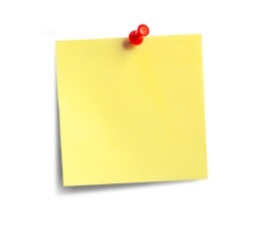 Meeskond
Meeskond on väike hulk üksteist täiendavaid erinevate oskustega inimesi, 
kes tegutsevad ühiste tulemuste saavutamise nimel, 
olles vastastikku vastutavad. 

Meeskonnal on ühine (spetsiifiline) eesmärk.
Vastutus
Ülemus peab meid vastu-tavaks
Meie peame iseend vastu-tavaks
[Speaker Notes: Vasakpoolne võib viia teiseni, kuid ilma parempoolseta pole meeskonda

Meeskonda tullakse ettevaatlikult – vaja on usaldust. Kui eesmärk on ühtne, lähenemine ja üksteisest arusaamine on selge suureneb ka vastastikkune usaldus ja eesmärgi saavutamise nimel kulutatud energia. 
Tulemuste saavutamisest endale saadud energia ning motivatsioon on tavaliselt märksa suurem kui igapäevatöö võimaldaks.]
Oli kord .... 4 töötajat meeskonnas
Need olid IGAÜKS, KEEGI, ÜKSKÕIKKES ja MITTEKEEGI.
Kord oli üks tähtis töö vaja valmis saada. IGAÜHEL paluti see ära teha. 
IGAÜKS oli kindel, et KEEGI teeb selle ära.
ÜKSKÕIKKES oleks võinud selle ära eha, kuid MITTEKEEGI ei teinud seda. 
KEEGI sai selle peale vihaseks, sest see oli ju IGAÜHE töö.
IGAÜKS mõtles: „ÜKSKÕIKKES saab seda teha, kuid MITTEKEEGI ei teinud seda, mida IGAÜKS oleks võinud teha“.
Kõik lõppes sellega, et IGAÜKS süüdistas KEDAGI, sest MITTEKEEGI ei teinud seda, mida IGAÜKS võinuks teha.
[Speaker Notes: Alustuseks on mul teile üks lugu.]
Arendusprotsessi/arendustegevuse/projektimõju hindamine
[Speaker Notes: Tulemus – millegi saavutatus. Millegi, mis on omamoodi eelduseks sellele, et mõju saaks avalduda, ilmneda. 
 Näiteks: muutused teadmistes, oskustes, käitumises , seadusandluses

Mõju – natuke tuleb vaadata maakera ümara serva taha]
Kuidas teame, et on tulemus, mõju? Mõõdame.
Mõõta saab protsessi, väljundit tulemust, mõjuOluline on õiges kohas ja eesmärgil kasutada sobivaid indikaatoreid

Indikaator on: 
• Mingi nähtuse olemasolu näitaja  
• Vahend mingi suuruse mõõtmiseks
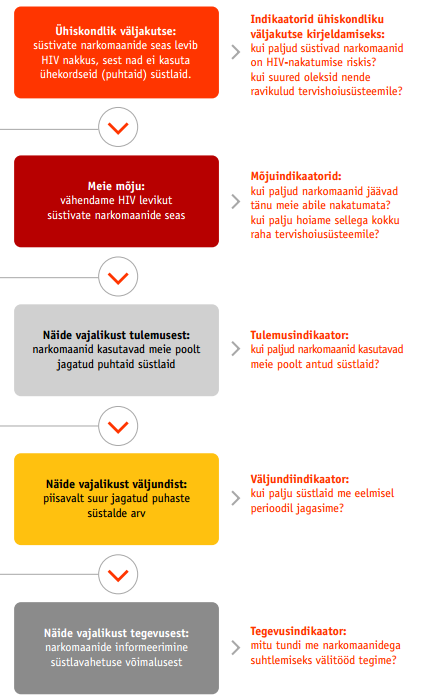 Allikas: Jaan Aps
Kodanikuühenduste ühiskondliku mõju hindamise käsiraamat. Heateo SA
Mõõtmise mitu tahku
Algtase ja sihttase
Tulemuste saavutamise ja mõju avaldumise aeg
Kvantitatiivsed ja kvalitatiivsed näitajad
Informatsiooni kättesaadavus
Esmased ja teisesed andmed
Mida see kõik annab?
Efektiivsuse ja mõju kasv
Parem kliendikogemus ja rahulolu
Tuntuse kasv, atraktiivsuse kasv
Investeeringute tasuvuse kasv
Uued võimalused (uued tooted/teenused, kliendigrupid, ....)
Mõned enimesinevad hädad
Andmeid ei analüüsita, st andmed  ei moodusta infot
Andmete üleküllus, ei eristata olulist ebaoluilisest
Ei nähta põhjus-tagajärg seoseid, ei kaevuta juurpõhjusteni
Vähene kaasamine, suhtlemine
MOKK – ei võeta ühist vastutust
Tahtepuudus, mugavustsoonis on mugav
Ajapuudus
Personalivoolavus
Konsensuse mittesaavutamine
Tulemusi ei kasutata, muutused jäävad tegemata
Kui usud, et lahendus on olemas, siis tõenäoliseslt ka leiad selle.
Edukate organisatsioonide omadused  (Collins ja Porras, de Geus, Fitz-Enz)
Tugev, positiivsetel väärtustel põhinev kultuur
Pühendumine õppimisele, eneseuuendamisele
Adapteerumine, kasutades sise- ja väliskeskkonnast saadud tagasisidet
Koostöö sisemiste ja väliste partneritega, klientidega
Tahe eksperimenteerida, julgus riskida
Tasakaalustatud toimimise mõõtmine:
Organisatsiooni jätkusuutlikkus
Organisatsiooni vormisolek – tõhusus, mõjusus
Koostöö klientide ja tarnijatega
Organisatsiooni sidusus, inimeste rahulolu
Organisatsiooni panus kogukonda, ühiskonda
Kliendi rahulolu klienditeekonna vältel
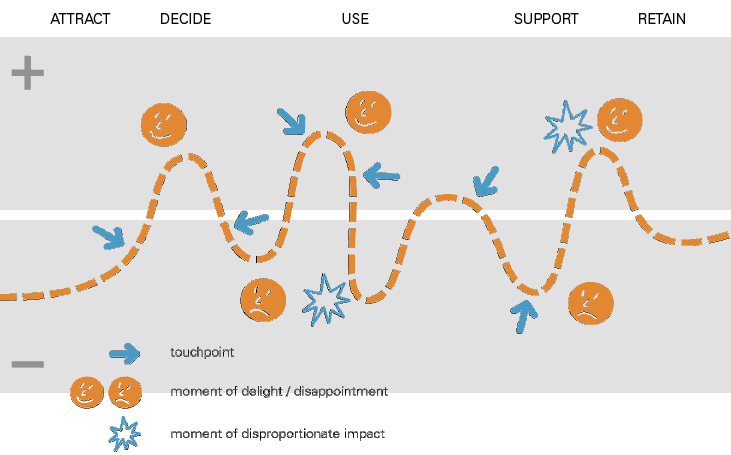 LIGITÕMBAMINE
KOGEMINE
OTSUSTAMINE
TOETUS
SÄILITAMINE
[Speaker Notes: Disproportsionaalne efekt avaldub mõningates kokkupuutepunktides
Teadvusta iga samm ja kokkupuutepunkt, tegelik algus ja tegelik lõpp]
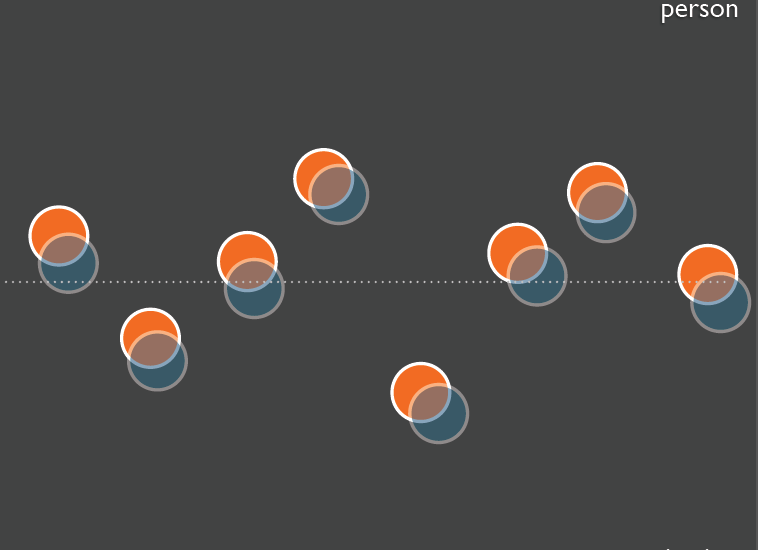 Klient
+
-
Organisatsioon/personal
Lõhe organisatsiooni omanike, juhtkonna ja töötajate (sh eesliini töötajate) eesmärkide vahel
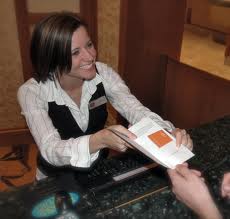 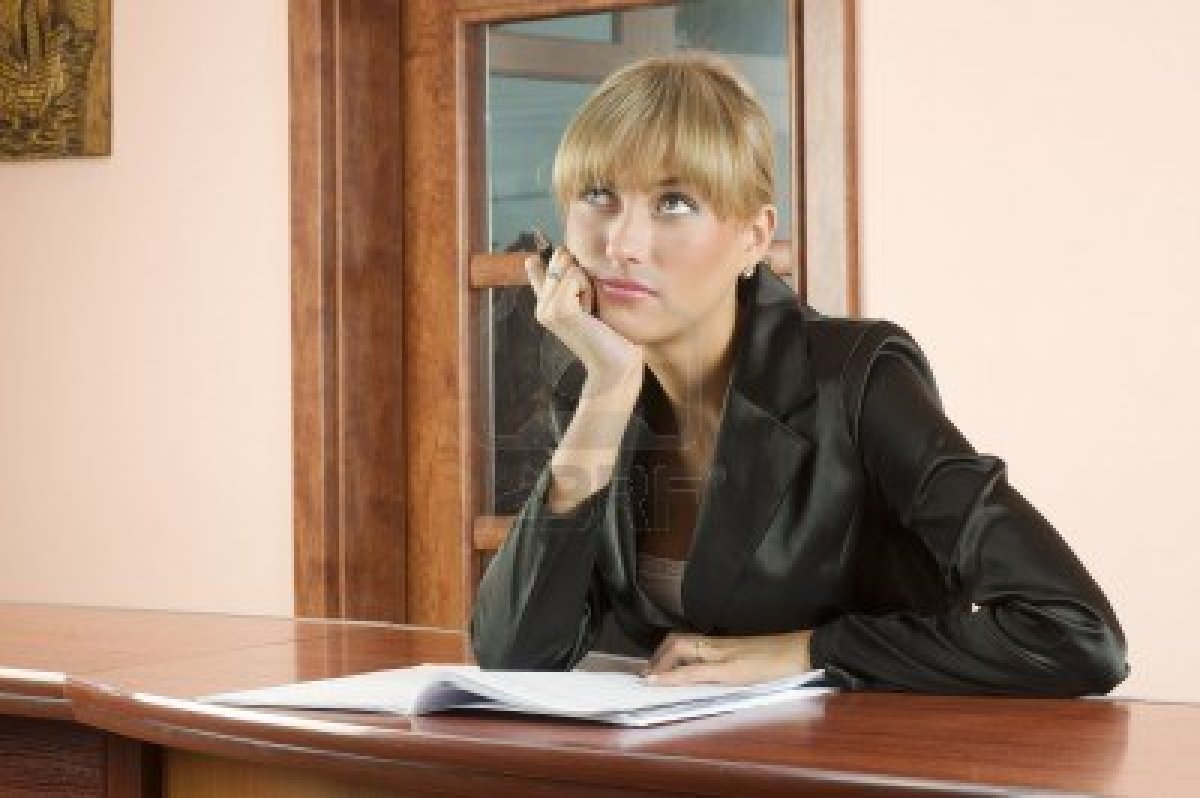 [Speaker Notes: Klienditeenindajast sõltub kõige otsesemal moel  ettevõtte tulude maht ja kasumlikkusMeeskonnatunne:
Ühine eesmärk on ka tegelikult ühine
Koostööd tehakse, iga liikme funktsioon on selge ja aktsepteeritud, distsipliin
Ladus kommunikatsioon ja infovahetus
Avatus, usaldus, toetus
Liider]
Klientide analüüs
Turgude määratlemine
Sihtgruppide, segmentide määratlemine, kirjeldamine
Personade kirjeldamine
Persona on kliendi arhetüüp

Tööriist väärtuspakkumise ja positsioneerimise paikapanemiseks

Võimaldab tuvastada kliendi kontaktpunkte ja planeerida sõnumite sisu ja tooni, kanaleid

Toob välja iseloomuliku käitumise konkreetsetes kontekstides
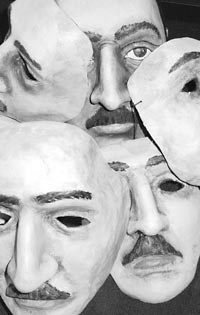 PARTNERID
KLIENDISUHTED
INFRASTRUKTUUR
KLIENDID
PAKKUMINE
Selgitab kliendisuhete juhtimise põhimõtteid  ja kliendisuhete haldamise viise
TUUMOSKUSED ja 
RESSURSID
SIHTGRUPP
Millised / Kes  on vajalikud koostööpartnerid?
PAKUTAV 
LISAVÄÄRTUS
Vajalikud intellektuaalsed ressursid, mida vajatakse selle ärimudeli teostamiseks, inimesed, personal
Kirjeldab kliendigruppe, segmente kellele soovitakse väärtust pakkuda
Ülevaade kliendile/segmendile pakutavast väärtusest ja toodetest / teenustest
MÜÜGIKANAL
VÄÄRTUSE LOOMINE 
EHK TEGEVUSED
Kommunikatsiooni ja müügikanalid, mida kasutatakse  toodete/teenuste kättesaadavaks tegemiseks
Kirjeldab kokkuleppeid, ressursse ja tegevusi, protsesse, mis on vajalikud.
Milliseid rahalisi vahendeid ja millal on vaja org. ja infrastruktuuri ülalpidamiseks?
Kirjeldab tuluallikaid kust raha teenitakse ja laekumiste perioodi
KULUDE 
STRUKTUUR
TULUDE 
STRUKTUUR
FINANTSID
Ärimudeli disain
http://www.youtube.com/watch?v=QoAOzMTLP5s
[Speaker Notes: Ärimudel kui strateegilise arenduse uus metoodika. Kasutatav lihtsalt era- ja kolmandas sektoris kui arenduskohtade otsimise ja stsenaariumide analüüsi metoodika.]
Kliendi side brändiga
[Speaker Notes: Sihtkoha brändil tekib külastajaga side 3 tasandil: 
praktiline (ligipääs, majutus, teenindustase ja reisija poolt oodatavate kogemuste hulk ja tüüp)
emotsionaalne  ehk kas külastajal tekib brändiga emotsionaalne side
ning kõige olulisem tasand, kas külastaja suudab end sihtkohaga samastada, kas ta hindab samu väärtusi.]
Ärge kartke esitada küsimust:  „MIKS ME NII TEEME?“

Ärge unustage küsimast: „MIS OLEKS, KUI ….?“

Ärge unustage küsimast klientidelt: „MIDA TEIE ARVATE, SOOVITE, TUNNETE, VAJATE? MIKS TE TULITE? MIKS TE EI TULE?“

Ärge kartke ennast korrata, esitades neid küsimusi ikka ja jälle.
KEDA? MILLES? KUIDAS?
Minu ............................... (teenus/toode) aitab ………….....…(kliendirühm)

kes soovib …………………………(kliendi ees olev ülesanne) , 

……………………………………(valuvaigisti  vähendades, vältides)
 
ja ………………………  (kirss  hüve, võimaldades, hüve suurendades).
Aitäh kuulamast ja kaasa mõtlemast! 
Ülle PuustusmaaBDA Consulting OÜ

ylle@bda.ee   
yllepuustusmaa@gmail.com

+ 372 58 040 801
www.bda.ee